[海報標題] Lorem ipsum dolor sit amet, consectetuer adipiscing elit maecenas porttitor congue massa fusce
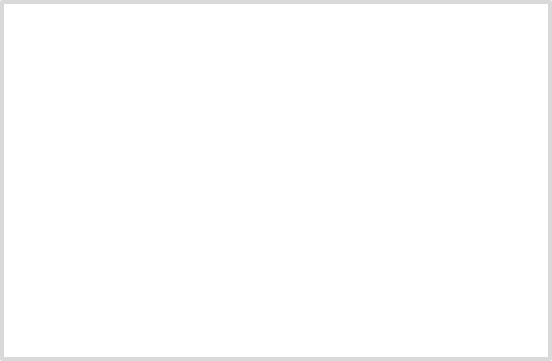 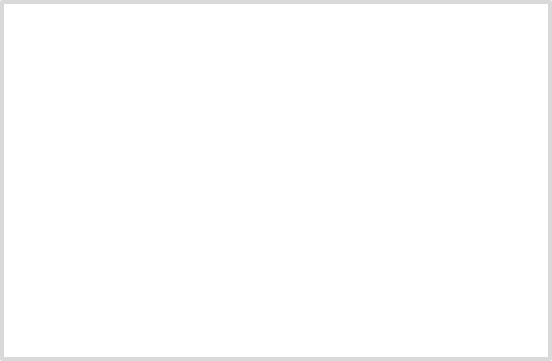 [將下列姓名與稱號取代表實際有貢獻者：Dorena Paschke，PhD1；David Alexander，PhD2；Jeff Hay，RN、BSN、MHA3 及 Pilar Pinilla，MD41[新增第一位貢獻者的相關組織]、2[新增第二位貢獻者的相關組織]、3[新增第三位貢獻者的相關組織]、4[新增第三位貢獻者的相關組織]
摘要
方法
結果
在此撰寫摘要 (不含項目符號)，以及當新增項目符號時會發生什麼事
在此列出方法並說明
方法 1
方法 2
方法 3
背景
視需要新增標題。按一下 [常用] 索引標籤上的 [B] 按鈕，即可新增粗體格式設定。
背景項目
背景項目
背景項目
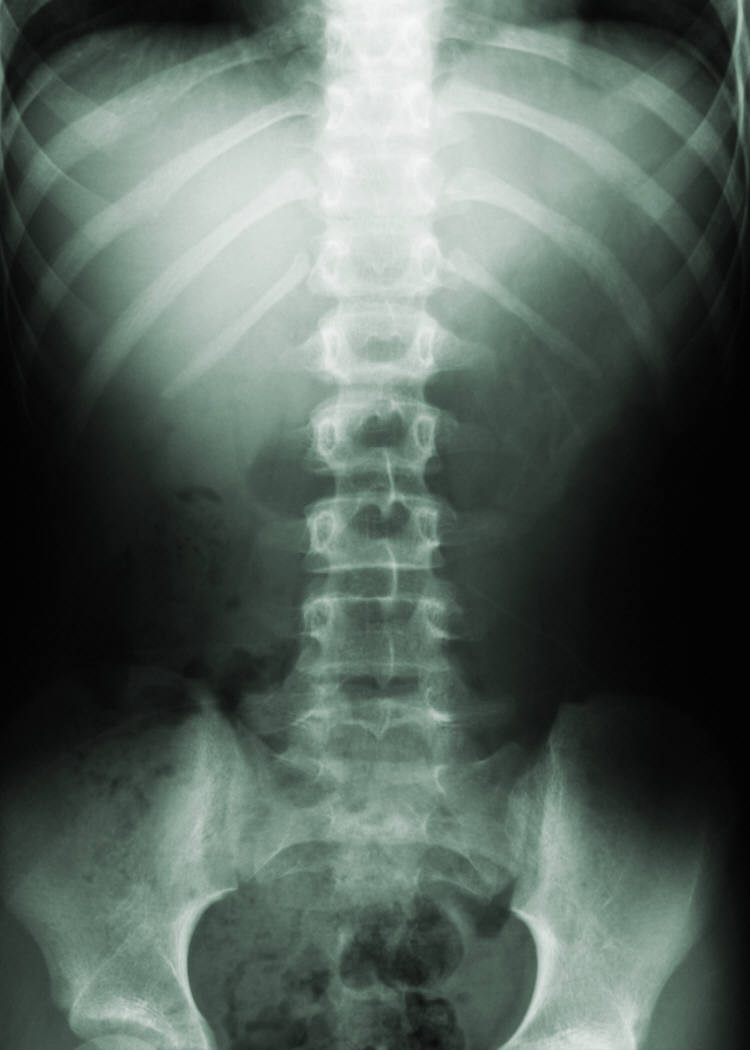 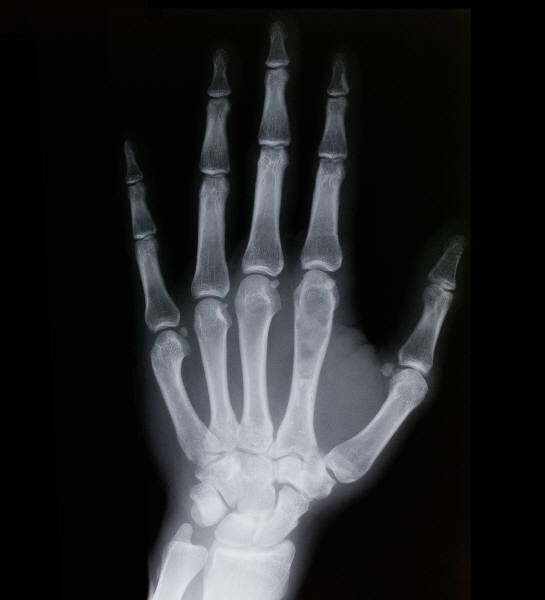 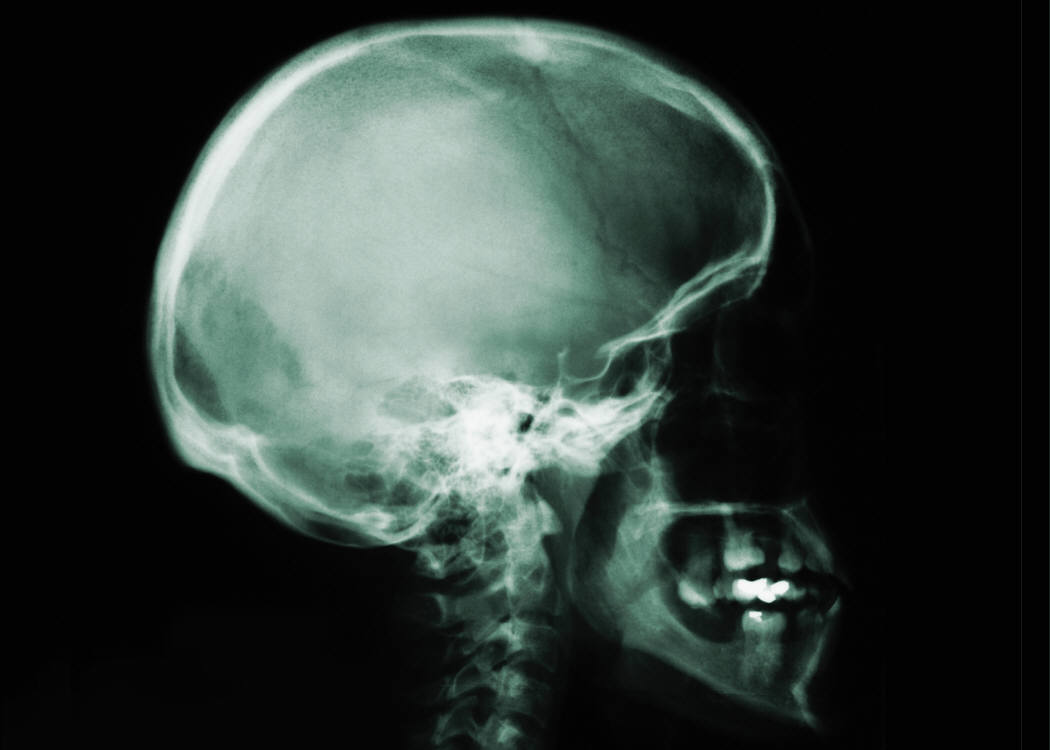 在此輸入資料內容或圖片的標題。
目標
結果
結論
在此列出目標
目標 1
目標 2
目標 3
結果 1
結果 2
結果 3
結論 1
結論 2
結論 3
[Speaker Notes: 若要變更此海報，請將您自己的內容取代 我們的樣本內容。或者，若您想從頭開始， 請使用 [常用] 索引標籤上的 [新增投影片] 按鈕，然後在空白的版面配置區中輸入文字和內容。 若您需要更多的版面配置區來放置標題、副標題和本文文字，請複製現有的任何版面配置區，然後將新的版面配置區拖曳至定位。]